პანდემიის გავლენა ქალთა დასაქმებაზე
თამილა თურმანიძე
1
ქალთა ეკონომიკური შესაძლებლობები და მათი რეალიზაციის ტენდენციები საქართველოში
გენდერი   და სქესი
მიზანი
ტერმინს “გენდერი” ორმაგი დატვირთვა აქვს -  გულისხმობს ბიოლოგიურ სქესს და ასევე სქესის სოციალურ მნიშვნელობას.
.
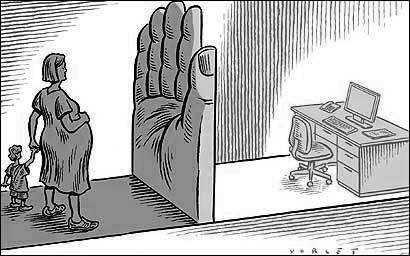 2
2
2
2
2
2
ქალთა დასაქმების  ზემოქმედება ქვეყნის მშპ-ზე.
3
3
3
3
3
3
15,600 ”ახალი” უმუშევრიდან, 13,9 ათასი (89%) ქალია და მხოლოდ 1,7 ათასი (11%) კაცია. ამრიგად, 2019 წლის მე-2 კვარტალთან შედარებით, მამაკაცებში უმუშევრობის დონე მხოლოდ 0,1 პროცენტული პუნქტით გაიზარდა, ქალებში კი – 1,8 პროცენტული პუნქტით.
პანდემია და ქალთა დასაქმება
4
პანდემიის შედეგად დაზარალდნენ ის სექტორები, სადაც უმეტესად ქალები იყვნენ დასაქმებულნი. ყველაზე მეტად დაზარალდა მომსახურების სექტორი (მაგ. სასტუმროებმა და რესტორნებმა ან შეწყვიტეს მუშაობა ან მკაცრად შეზღუდულნი იყვნენ თავიანთ საქმიანობაში; მომსახურების სხვა სექტორები (მაგ. საცალო ვაჭრობა, რომელიც, ძირითადად, საჭიროებს პირისპირ ურთიერთქმედებას), მეტწილად შეჩერებული იყო). სავარაუდოდ, პანდემიამ უმუშევრად დატოვა დამლაგებლები, მზარეულები და ძიძები, რამაც გამოიწვია ის, რომ „ახალ“ უმუშევრებს შორის 89% ქალია.
5
რატომ არის ეს საკითხები მნიშვნელოვანი?

ეკონომიკური პოლიტიკის თვალსაზრისით, კვლევების თანახმად, შრომის ბაზარზე ქალებისა და მამაკაცებისთვის თანაბარი ეკონომიკური შესაძლებლობების შექმნა ხელს უწყობს გრძელვადიან პერიოდში ქვეყნის ეკონომიკურ ზრდასა და სიღარიბის შემცირებას. ბოლო წლებში საქართველომ მნიშვნელოვანი პროგრესი განიცადა გენდერული თანასწორობის კუთხით. ამ შედეგების შესანარჩუნებლად მნიშვნელოვანია, თვალი ვადევნოთ პანდემიის გავლენას დასაქმებაზე გენდერული კუთხით.
6
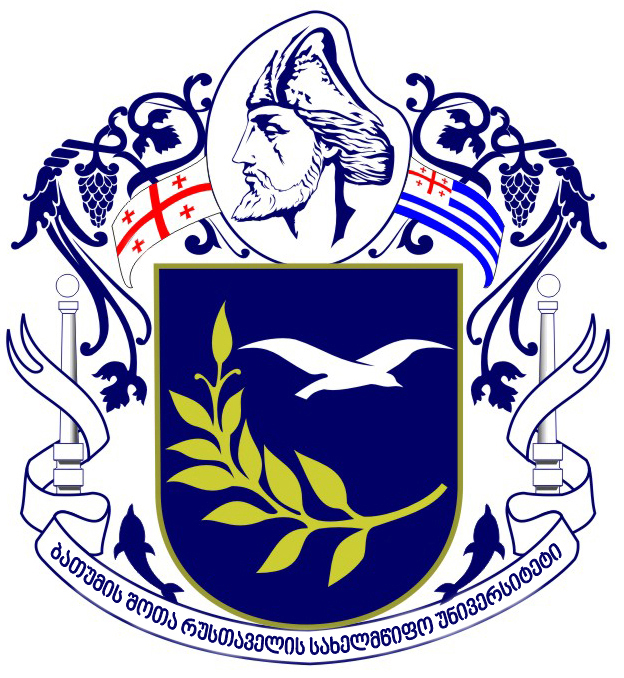 ცნობილია, რომ იმ შემთხვევაში თუ ქალი და მამაკაცი თანაბრად ჩაერთვება შრომის ბაზარზე,  28 $ ტრილიონზე მეტი ანუ 26 % შეიძლება დაემატოს მსოფლიო წლიურ მშპ-ს 2025 წლისთვის. აქვე უნდა აღინიშნოს, რომ მსოფლიოს შრომისუნარიანი მოსახლეობის ნახევარს ქალები წარმოადგენენ, მაგრამ მშპ-ში მათი წილი მხოლოდ  37 % -ია.
7
ქალისა და მამაკაცის განსხვავებული შრომითი მოდელები
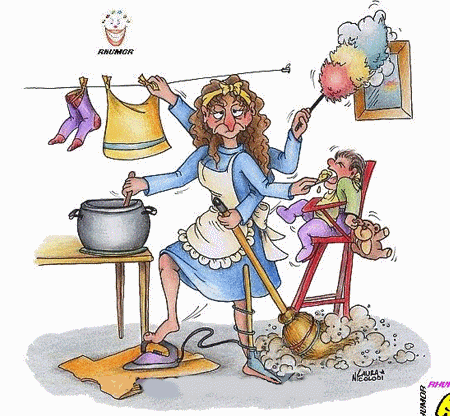 8
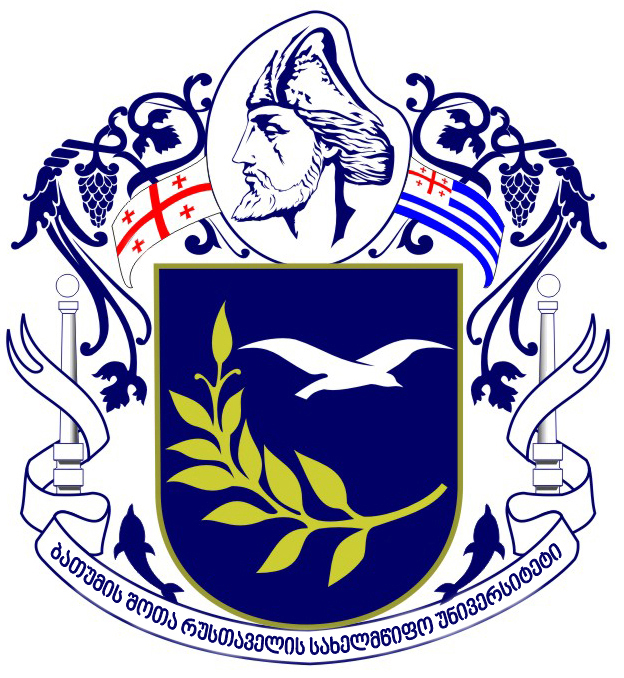 კერძო სფეროში დასაქმებულთა რაოდენობა  ასეა განაწილებული: 2020 წელს, დასაქმებულთა 50.1%-ს კაცები, ხოლო 36%-ს ქალები შეადგენდნენ. ქალები დომინირებენ ეკონომიკური საქმიანობის ისეთ სფეროში, როგორიცაა - ჯანმრთელობის დაცვა და სოციალური უზრუნველყოფა (75%), სასტუმროები და რესტორნები (60%).  ნაკლებად არიან წარმოდგენილი ისეთ სექტორში როგორიცაა მშენებლობა (8%), გადამამუშავებელი მრეწველობა (38%).
9
საქართველოში უმუშევრობა ქალებში 6.9 %-ია, ხოლო მამაკაცებში კი - 11.7 % - ია, თუმცა ეს სულაც არ ნიშნავს, რომ ქალები უფრო მეტად არიან დასქმებული ვიდრე მამაკაცები, ეს პროცენტული მაჩვენებლი იმით აიხსნება, რომ ქალებში ეკონომიკური აქტიურობის დონე უფრო დაბალია, ვიდრე კაცებში.
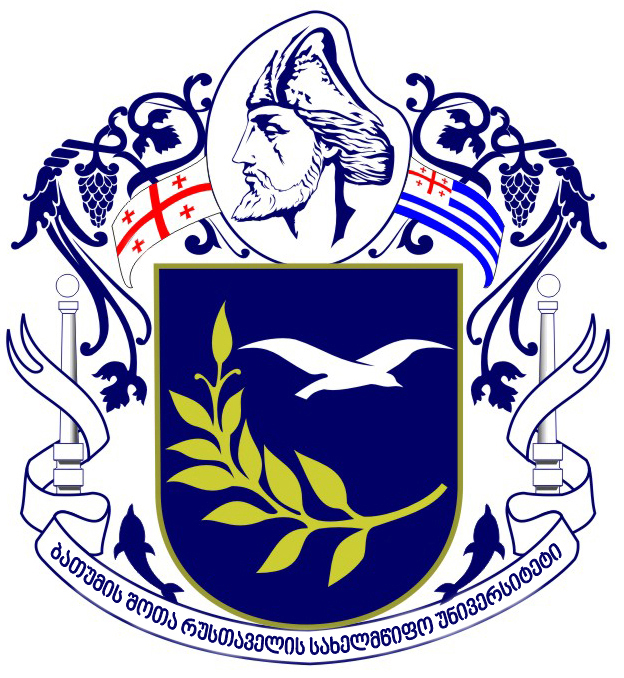 10
გენდერული სახელფასო სხვაობის ინდექსი (Gender Pay Gap - GPG).
11
2020 წელს, საქართველოში ქალების საშუალო თვიურმა ნომინალურმა ხელფასმა შეადგინა 869 ლარი, ხოლო კაცების - 1361 ლარი, რაც ნიშნავს რომ ქალი მამაკაცის ხელფასის 63.8% იღებს, 36,2%-ით ნაკლებს ვიდრე მამაკაცი.
12
12
12
12
12
12
12
12
12
„შუშის ჭერი“ არის  უხილავი,  მიუწვდომებლი  ბარიერი,  რომელიც  ქალებსა  და  უმცირესობებს  მაღალ კორპორაციულ  რანგებზე  წინსლისკენ  აფერხებს  მათი  მიღწევებისა  და  კვალიფიკაციის მიუხედავად.
13
13
13
13
13
13
13
13
ქალი    უფროსი    მენეჯერები    2020
14
14
14
14
14
14
14
14
14
14
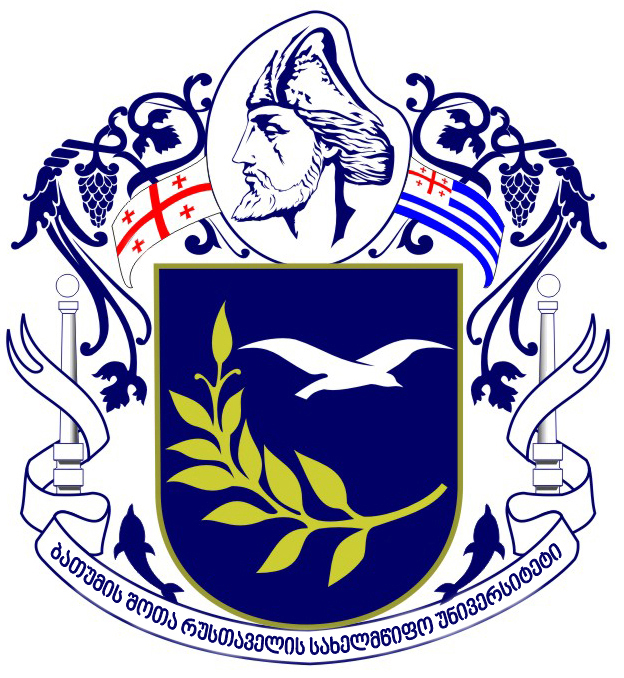 უფროსი ქალები მენეჯერები ბიზნეს  სექტორების მიხედვით
15
15
15
15
15
15
15
15
15
15
15
გენდერული    კვოტები
კორპორატიული კვოტები პირველად 2003 წელს, ნორვეგიაში შემოიღეს. კვოტების შესახებ კანონი მიიღეს ესპანეთში 2007 წელს, საფრანგეთი, ისლანდია, ნიდერლანდები  - 2010 წელი, იტალიაში კვოტების კანონი მიღებული იქნა 2011 წელს, ესპანეთმა 2015 წელი დაასახელა სამიზნე დრო. დანიაში კანონი გენდერული კვოტების შესახებ მიიღეს 2012 წელს.
16
16
16
16
16
16
16
16
16
16
16
1 %-ით  საშუალო განათლებულ ქალთა რაოდენობის ზრდა იწვევს მშპ-ის   0.2 პროცენტით ზრდას.
        მსოფლიოს 775 მილიონი  გაუნათლებელი მოსახლების 2/3 ქალები არიან და  ზოგიერთი ქვეყანა კარგავს ერთ მილიარდზე მეტ დოლარს, იმის გამო რომ  გოგონებს და ბიჭებს არ აძლევს თანაბარი განათლების მიღების საშუალებას.
17
17
17
17
17
17
17
17
17
17
17
17
ქალთა ეკონომიკური შესაძლებლობები და გამოწვევები
2019/2020 სასწავლო წლის მიხედვით, საქართველოს უმაღლეს სასწავლებელებში 75000 ქალი და 73000 კაცი სწავლობდა.


პროფესორ მასწავლებელთა რიცხოვნობა უმაღლეს საგანმანათლებლო დაწესებულებებში 2019/2020 სასწავლო წელს 5377 ქალი და 4515 კაცია, მაგრამ მათგან 67 % პროფესორი კაცი და   მხოლოდ 33% პროფესორი ქალია.
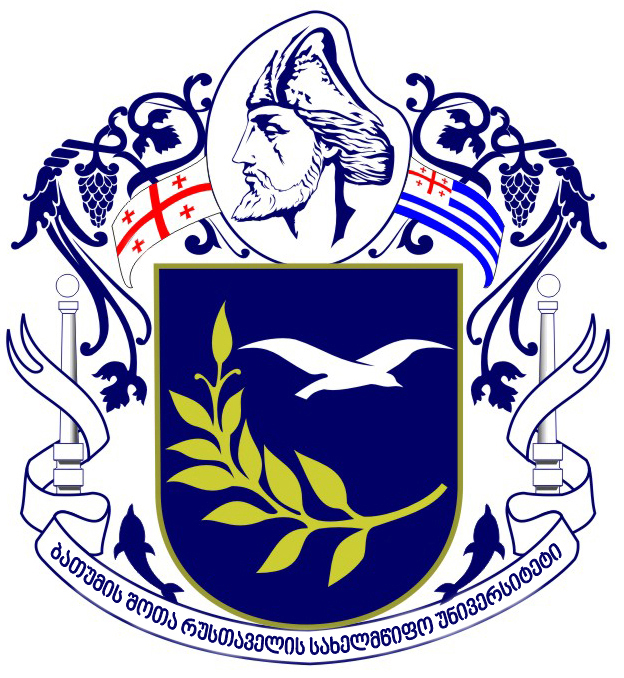 18
18
18
18
18
18
18
18
18
18
18
18
18
18
რეკომენდაციები:
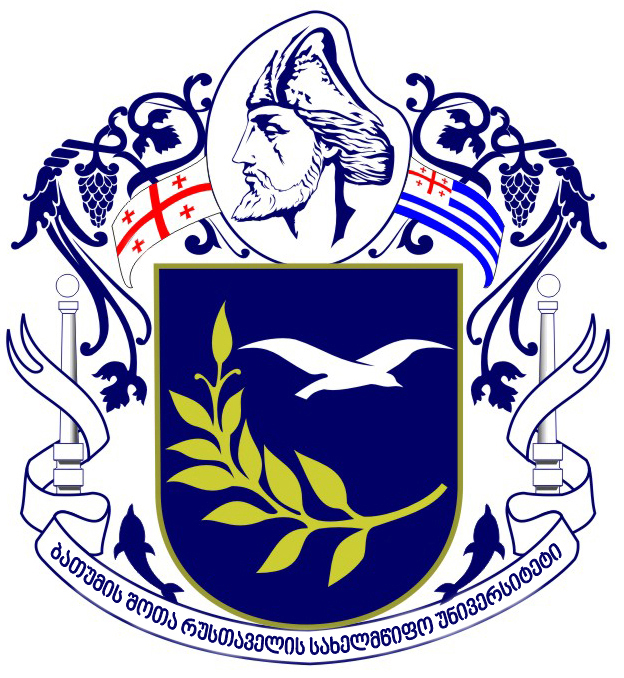 აუცილებელია საინფორმაციო შეხვედრები და სემინარ/ტრეინინგების ჩატარება;
სასურველია, შეიქმნას ერთიანი საინფორმაციო სისტემა, რომელიც ხელმისაწვდომს გახდის ინფორმაციას საქართველოში კერძო და საჯარო სექტორში დასაქმებულთა ხელფასებისა და თანამდებობის შესახებ სქესობრივ ჭრილში; 
სასურველია „საგადასახადო კოდექსში“ შევიდეს ცვლილება, სადაც დამწყებ ქალ მეწარმეებს დაუწესდებათ საგადასახადო შეღავათები;
19
19
19
19
19
19
19
19
19
19
19
19
19
19
19
19
19
19
19
ძირითადი დასკვნები და რეკომენდაციები:
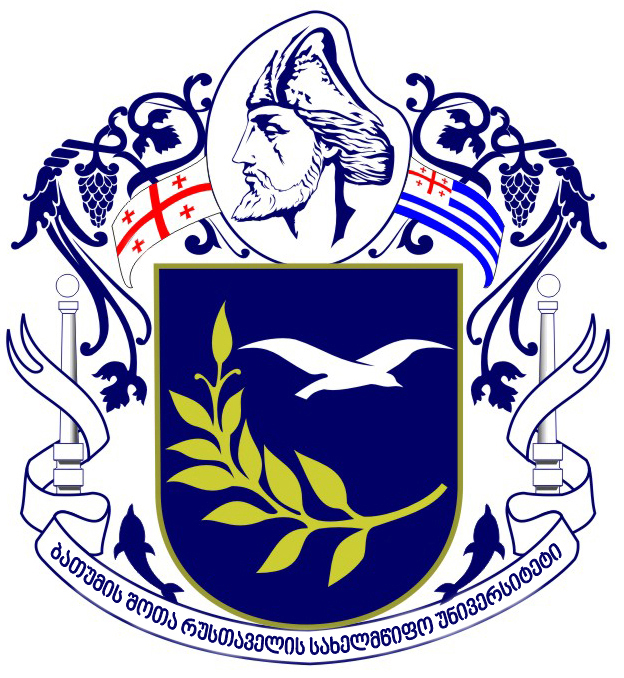 სასურველია, საკანონმდებლო დონეზე მიღებული იქნას გადაწვეტილება,  რომ ყველა კერძო და სახელმწიფო სამსახურში არსებობდეს გენდერული ურთიერთობების სპეციალისტის შტატი; 
საჯარო ასევე კერძო სამსახურებში, ქალთა გააქტიურების  თვალსაზრისით  შესაძლოა სახელმწიფომ დააწესოს/განსაზღვროს სავალდებულო კვოტები დასაქმებულ ქალთა რაოდენობაზე;
20
20
20
20
20
20
20
20
20
20
20
20
20
20
20
20
20
20
20
20
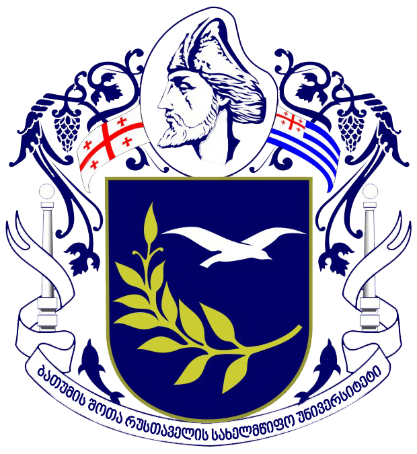 გმადლობთ ყურადღებისათვის!
21